Актюбинская область
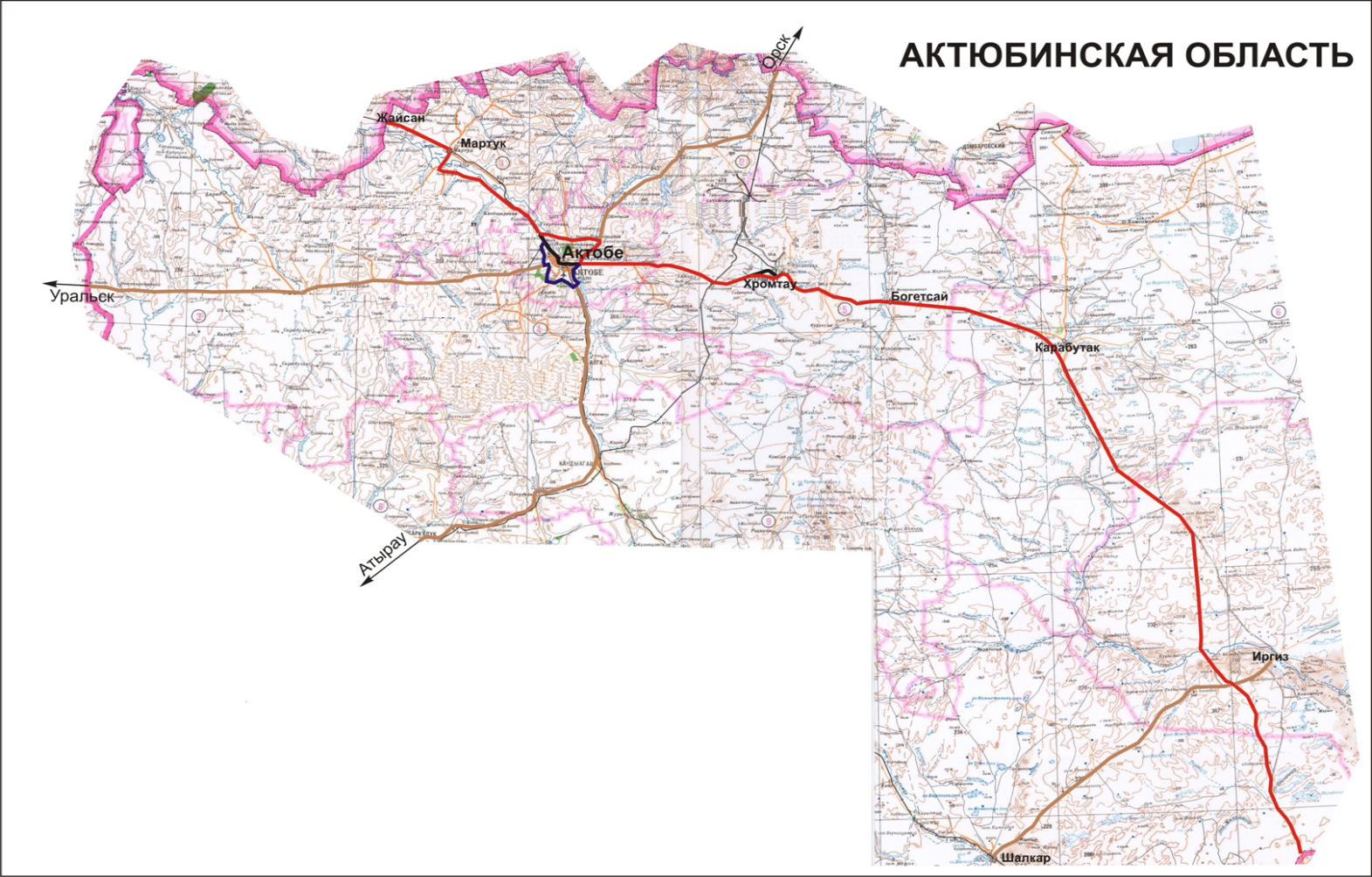 Условные обозначения
                                -  - планируется отрыть движение в 2013 г
-   - сделано до 2011 года
Северный обход г. Актобе 39,3 км
ТОО «Казахдорстрой»
Гр. РФ-Мартук – Актобе  102 км
 АК «Денгиз Иншаат»
Актобе –Карабутак –Иргиз 108 км 
 ТОО «Иврус»»
Шымкент-Самара 107 км
 ТОО «Дена Рахсаз Казахстан»»
1